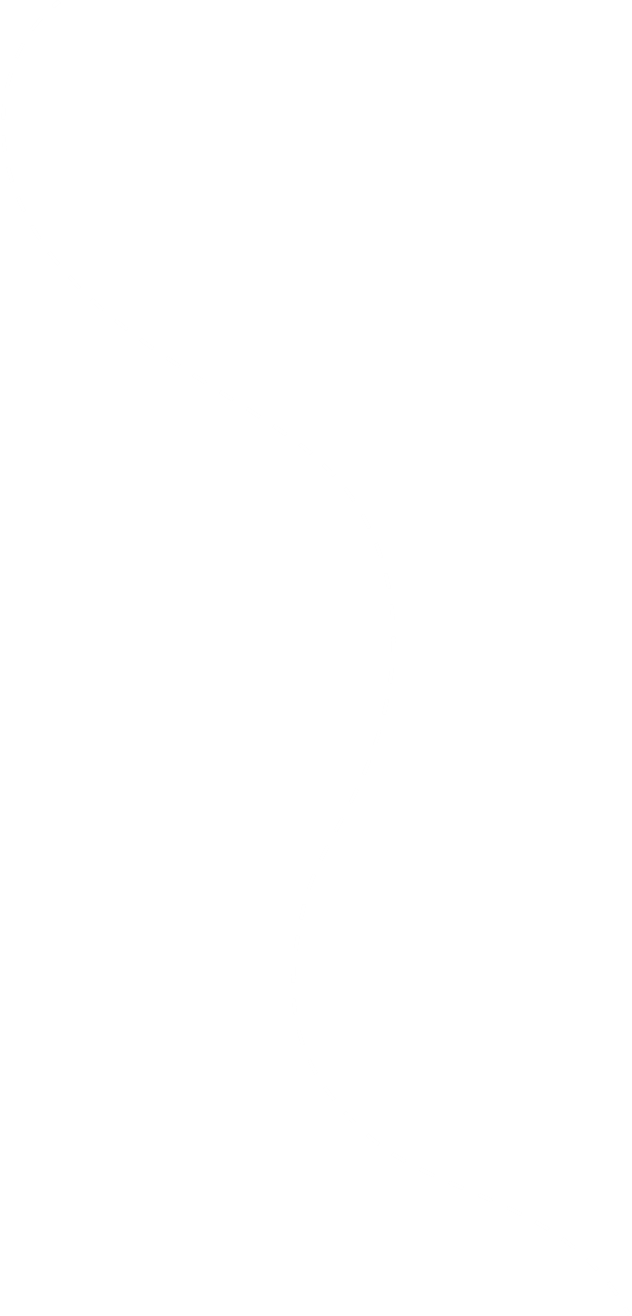 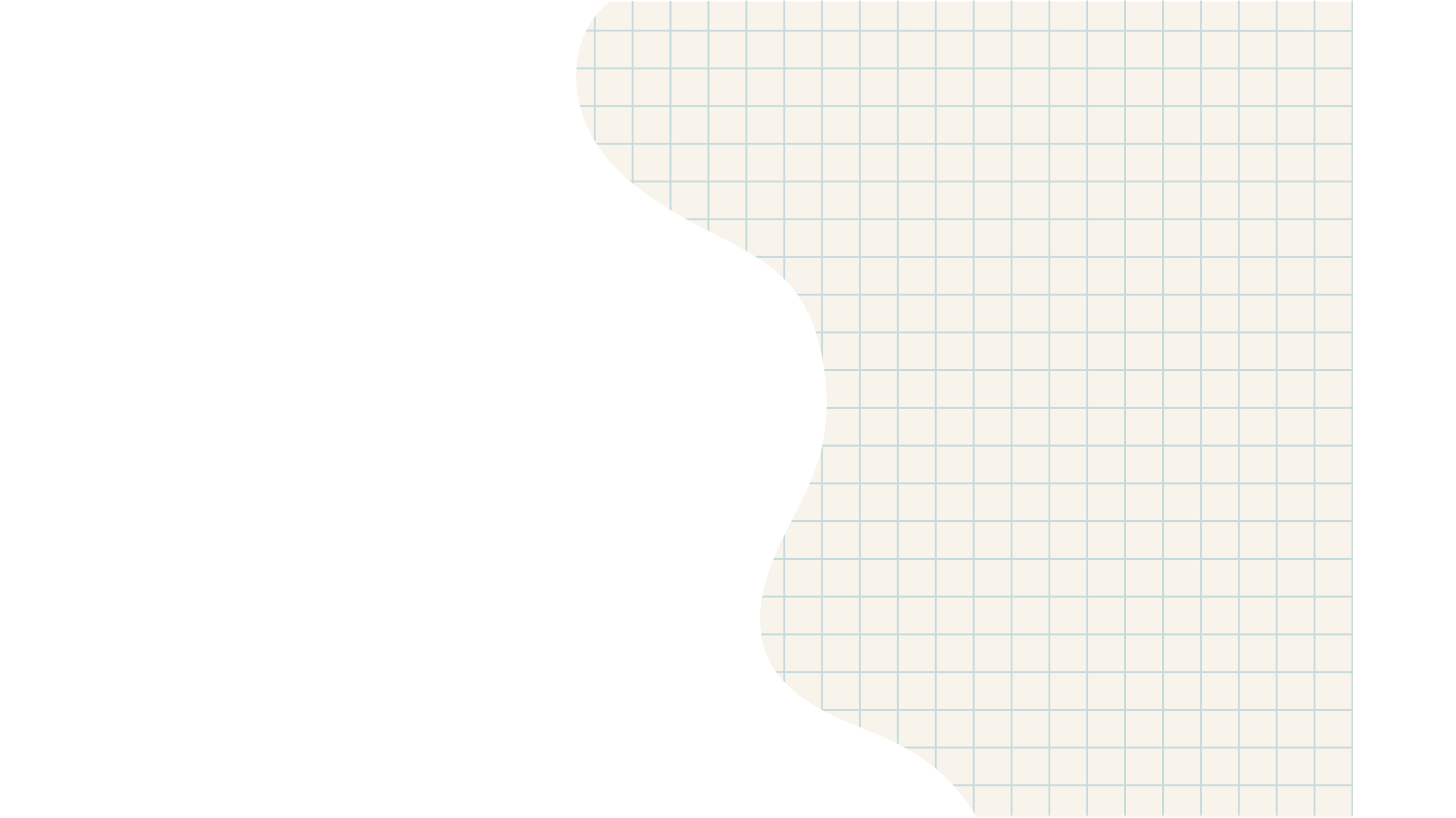 Hello.
My Student.
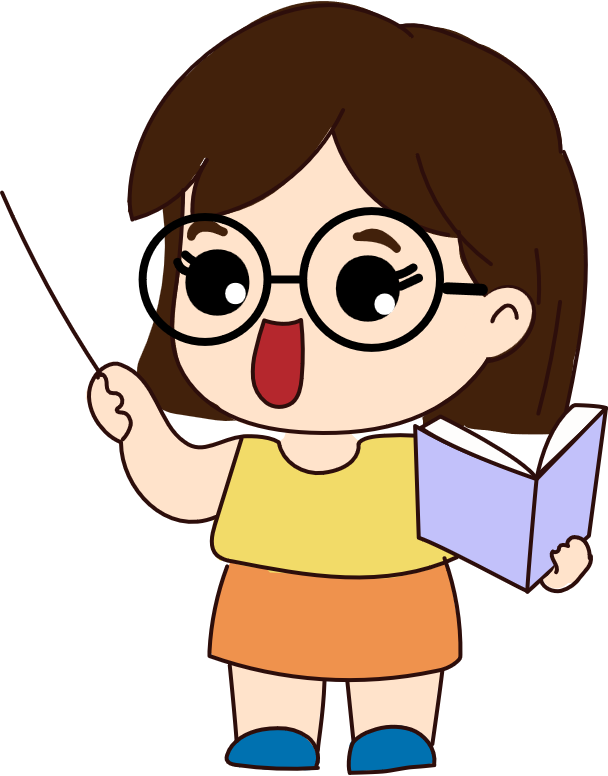 CHÀO MỪNG CÁC EM HỌC SINH ĐẾN VỚI TIẾT HỌC KỸ NĂNG SỐNG
CHÀO MỪNG CÁC EM HỌC SINH ĐẾN VỚI TIẾT HỌC KỸ NĂNG SỐNG
1. Khởi động: Trò chơi: chiếc hộp âm nhạc
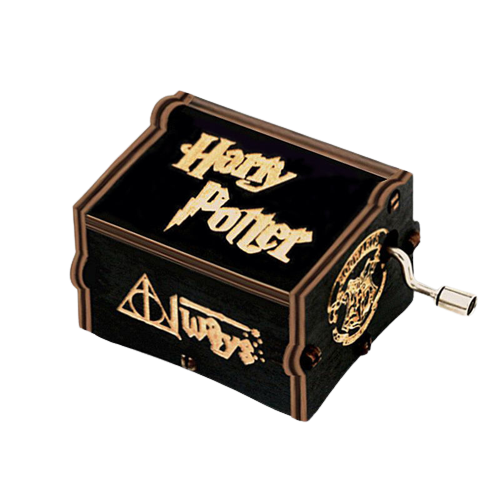 Add your text here and write down your opninon thank you add your text here
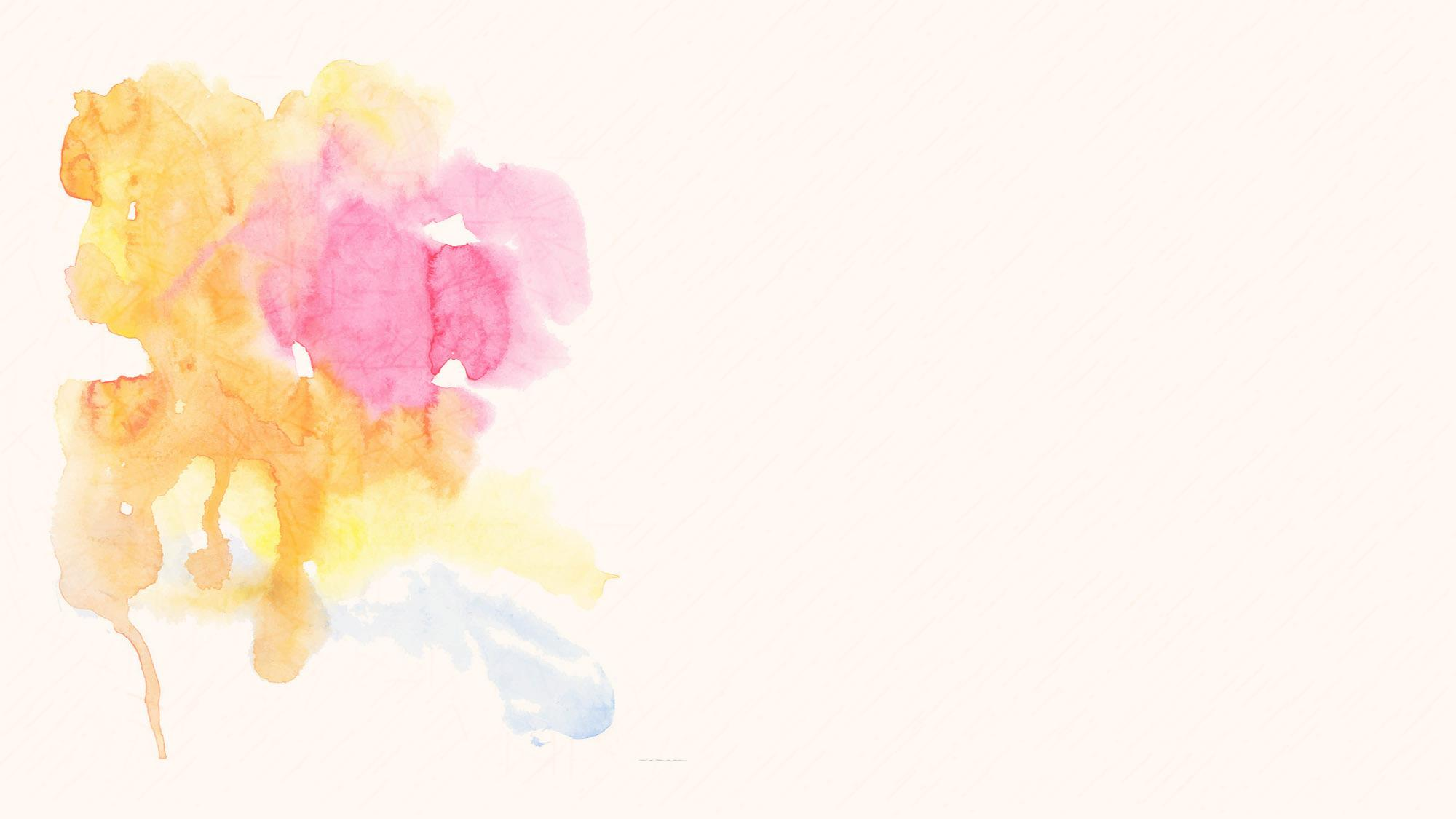 Cháu yêu bà
Gia đình là số 1
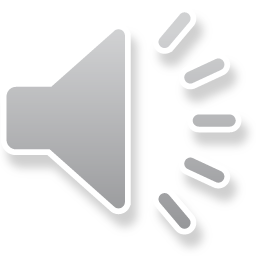 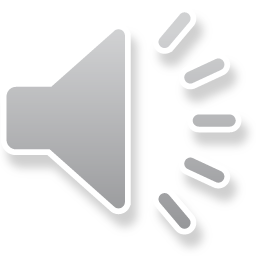 Lớp chúng ta đoàn kết
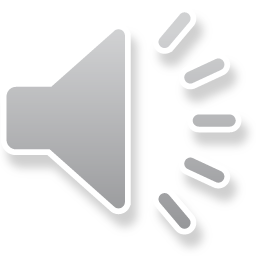 Tết là sum vầy
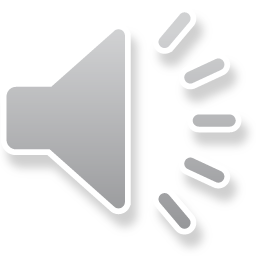 I love me
Demi Lovato
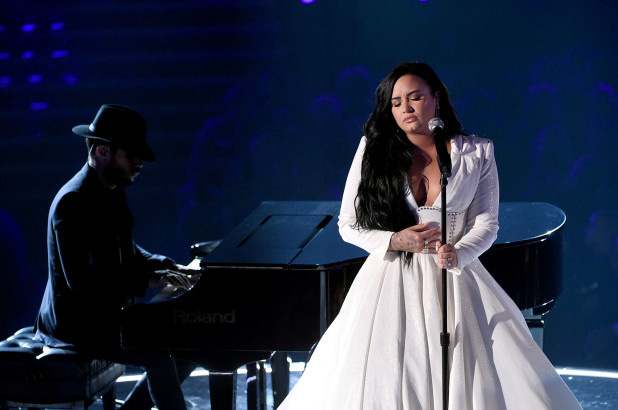 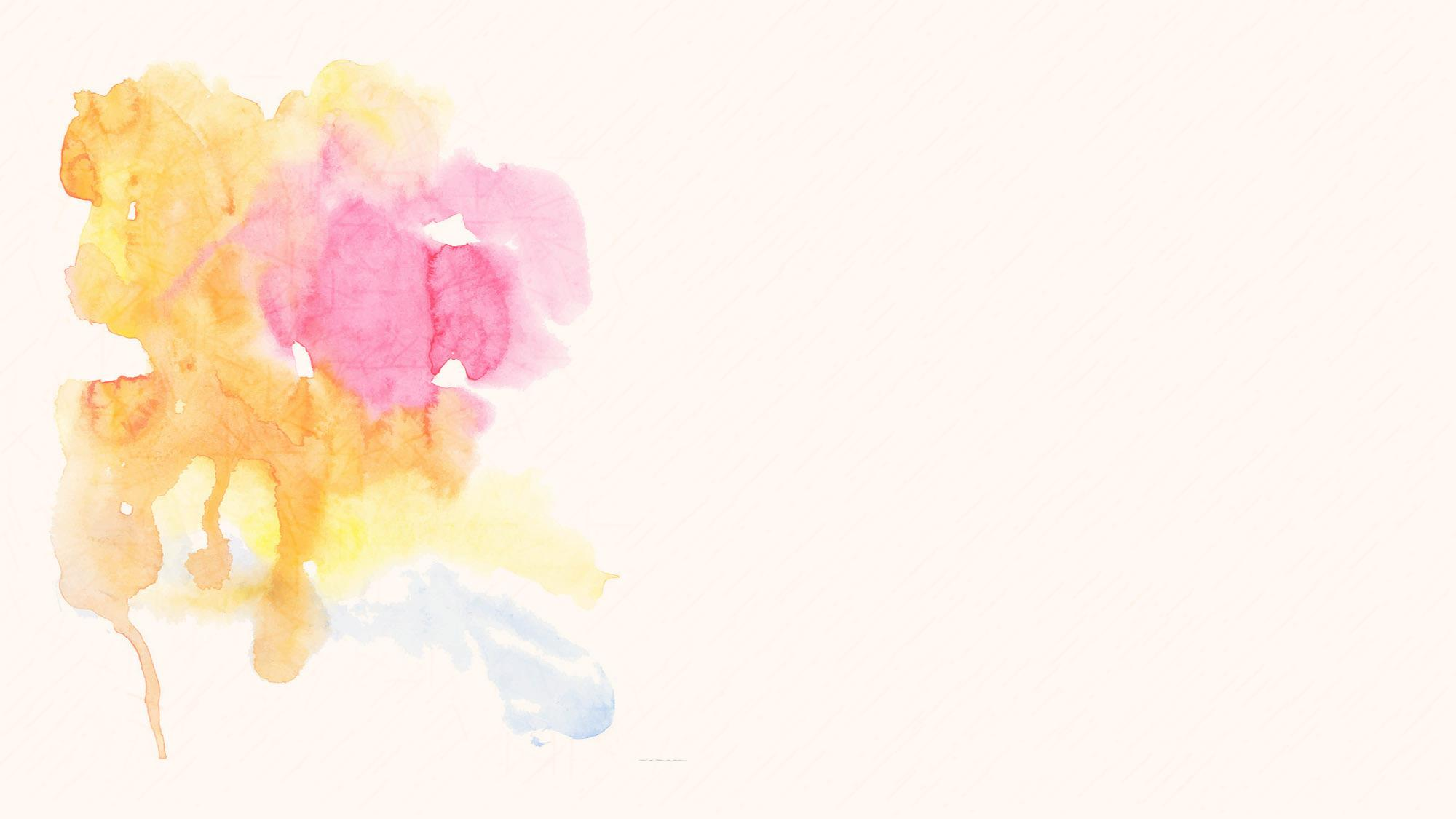 Giá trị yêu thương
II. Khám phá
Trò chơi:  Chia sẻ tiếp sức
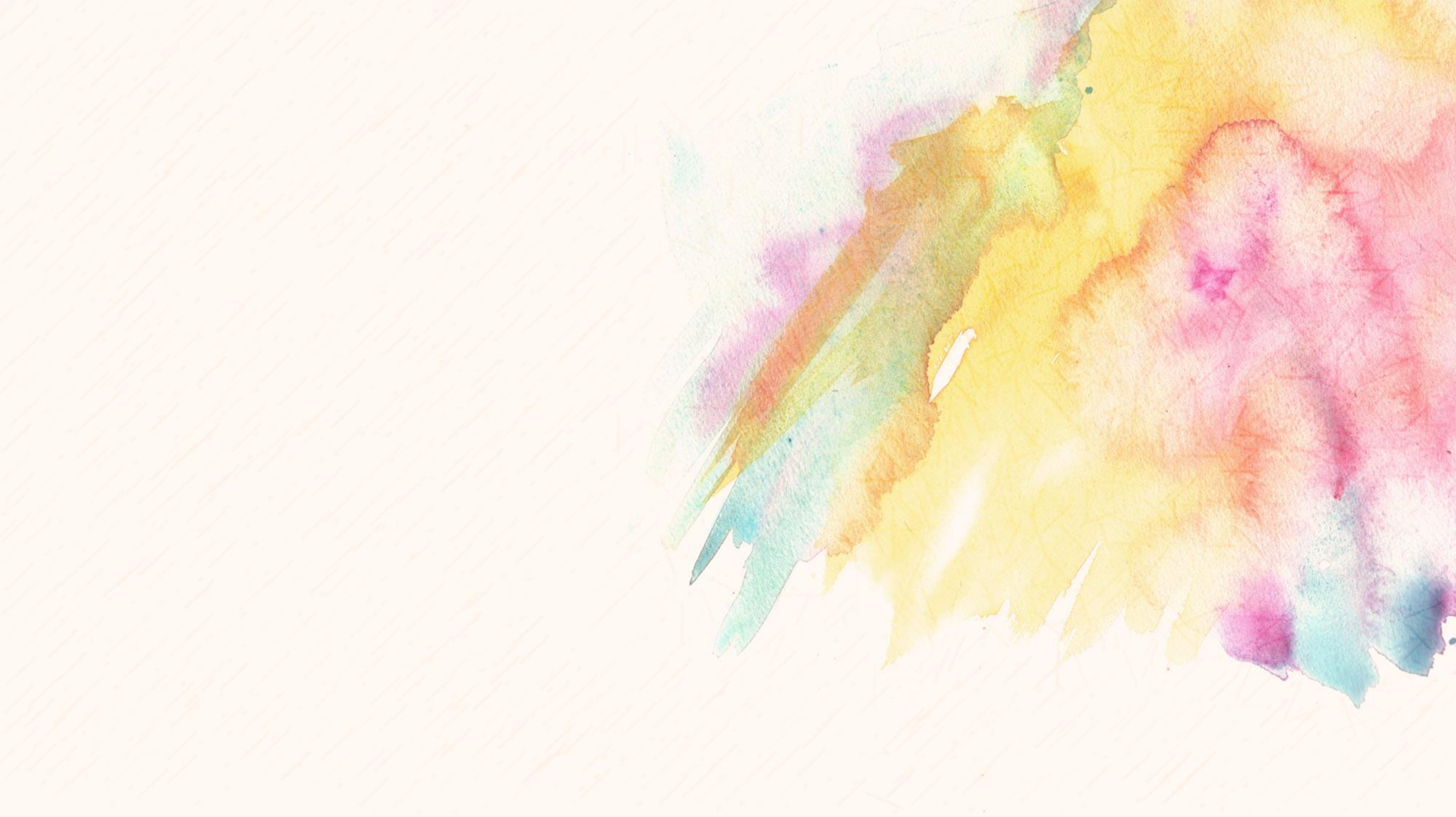 Yêu thương bản thân mình là:
Là khi thấy bạn gái bên cạnh có chiều cao lý tưởng, khuôn mặt xinh xắn, vòng eo bé xíu nhưng em vẫn yêu vóc dáng của mình, và tự tin để thay đổi bản thân trở thành phiên bản tốt nhất của mình
Là khi bạn thẳng thắn nói “ Không” một cách lịch sự với những lời đề nghị mà bạn không muốn làm, và ngoài khả năng của bạn. Không phải bởi vì bạn không muốn giúp họ, mà bạn hiểu bạn có thể làm hỏng và bạn cũng đang có rất nhiều việc bận
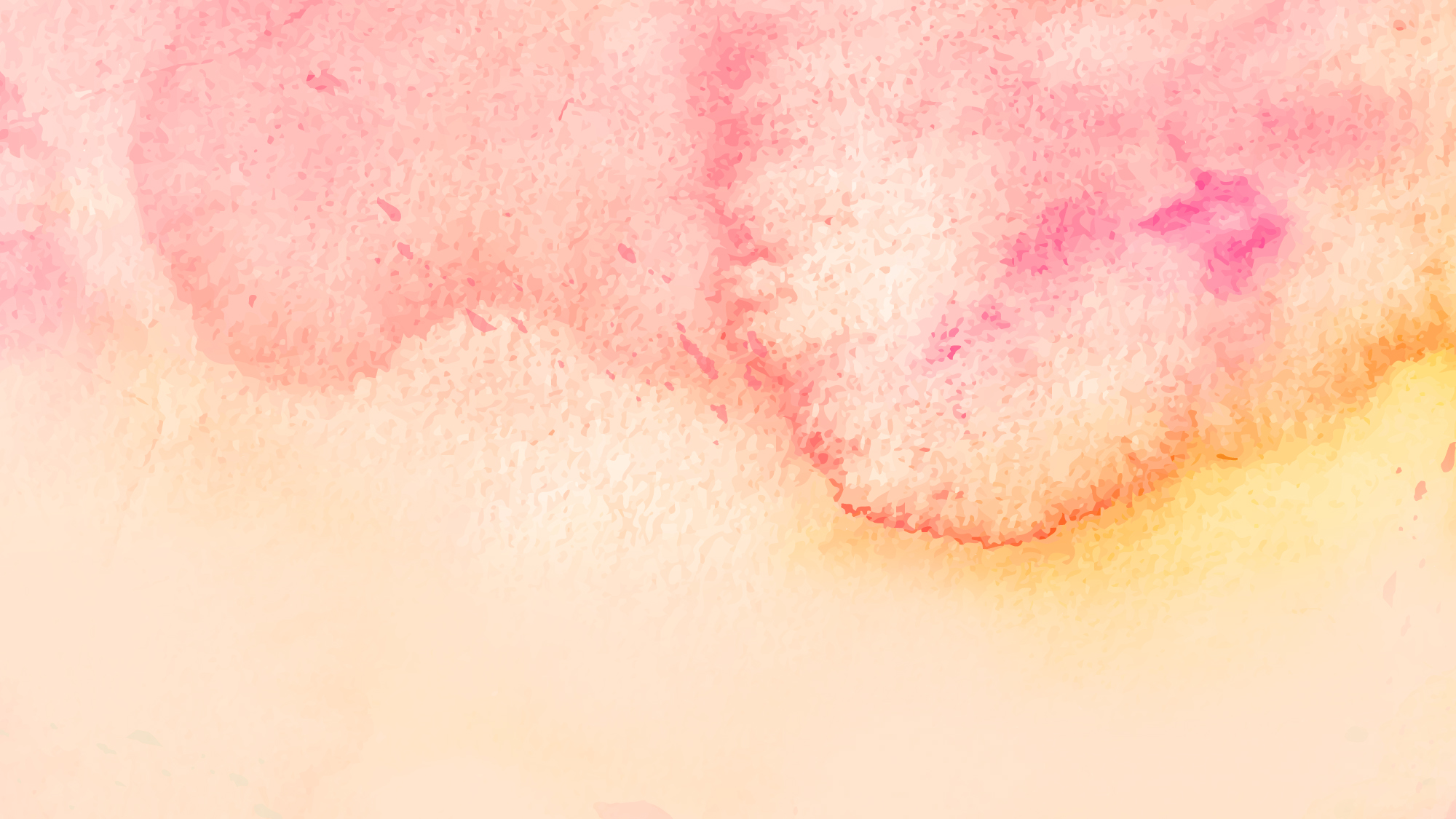 Yêu thương bản thân mình là:
Là khi bạn biết vỗ tay khen ngợi, động viên những điều mình làm tốt để cố gắng hơn nữa.
Là khi bạn biết tự bảo vệ bản thân mình khỏi những điều tiêu cực. Tránh xa và giữ mức độ bình thường với những người bạn có thể tác động không tốt đến mình.
Là………..Hãy cùng viết tiếp những điều tích cực các em nhé.
III. Thực hành
XỬ LÍ TÌNH HUỐNG
Em quan sát và nhận thấy bạn A trong lớp thường cô lập, không giao tiếp và ít trò chuyện với mọi người xung quanh. Có lần em còn thấy bạn khóc trong lớp một mình. Em được biết hoàn cảnh của bạn rất đặc biệt, mẹ mất sớm, bố đi bước nữa…….Em hãy suy nghĩ xem nếu cứ diễn ra tình trạng này bạn có thể gặp phải vấn đề gì? Em và các bạn trong lớp có cần làm gì không?
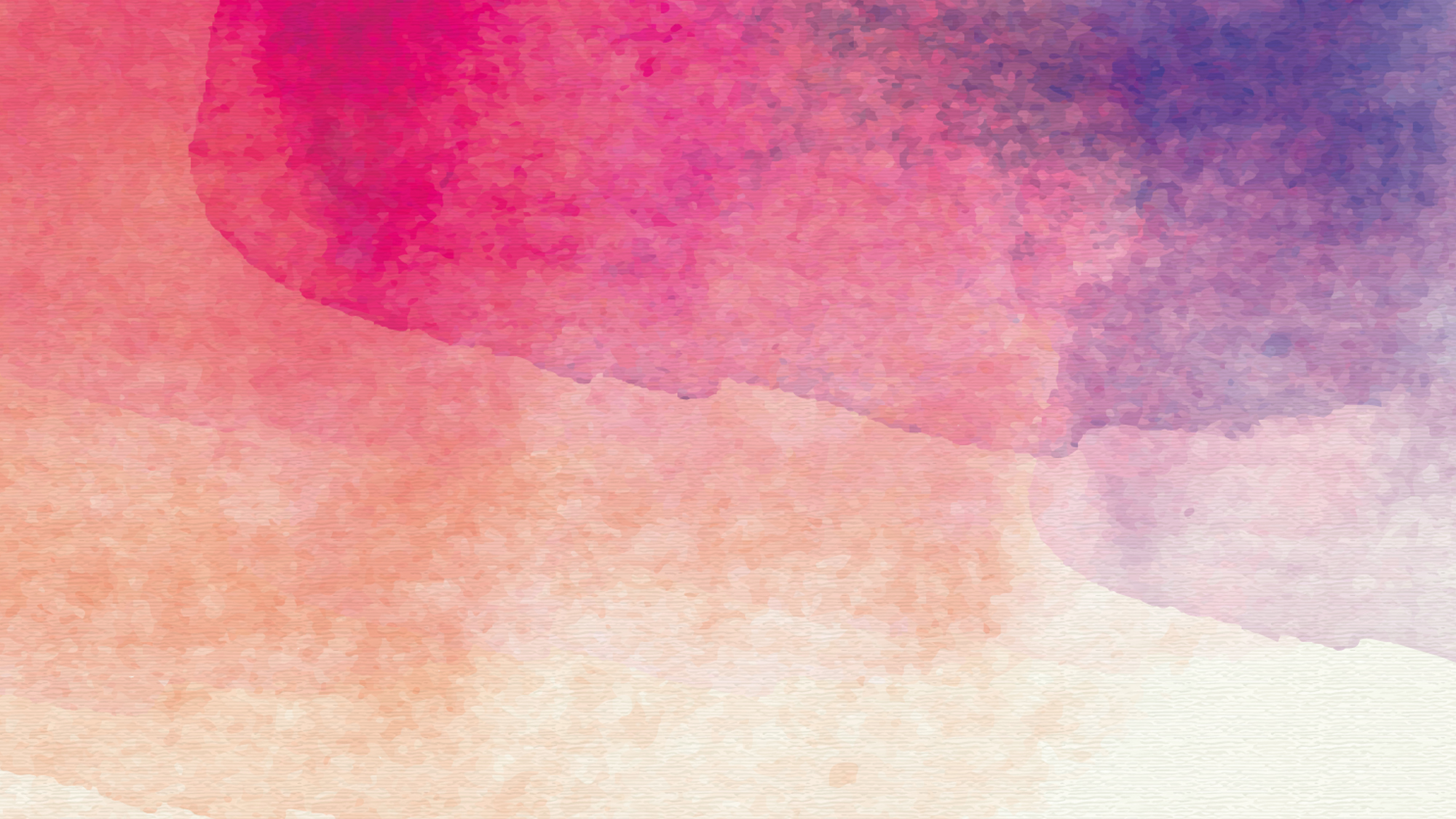 TỔNG KẾT
- Nhắc lại những kiến thức đã học
- Nhiệm vụ về nhà:
 HS thường xuyên động viên bản thân, luyện tập thể dục mỗi ngày để nâng cao sức khỏe
Thank
you
Add your text here and write down your opninon thank you add your text here
Không ai thực sự vui vẻ nếu không sống yêu thương.
(Thomas Aquinas)